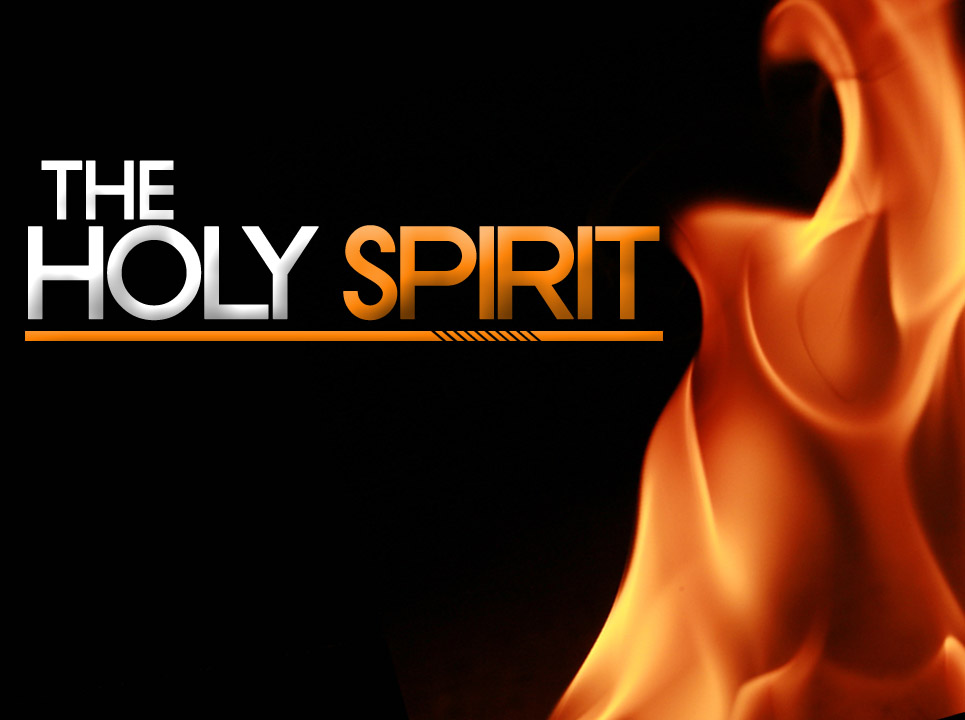 (The Symbols of the Holy Spirit)
Part 5
The Doctrine of the Holy Spirit
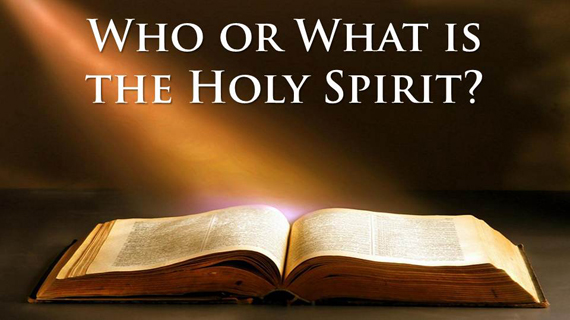 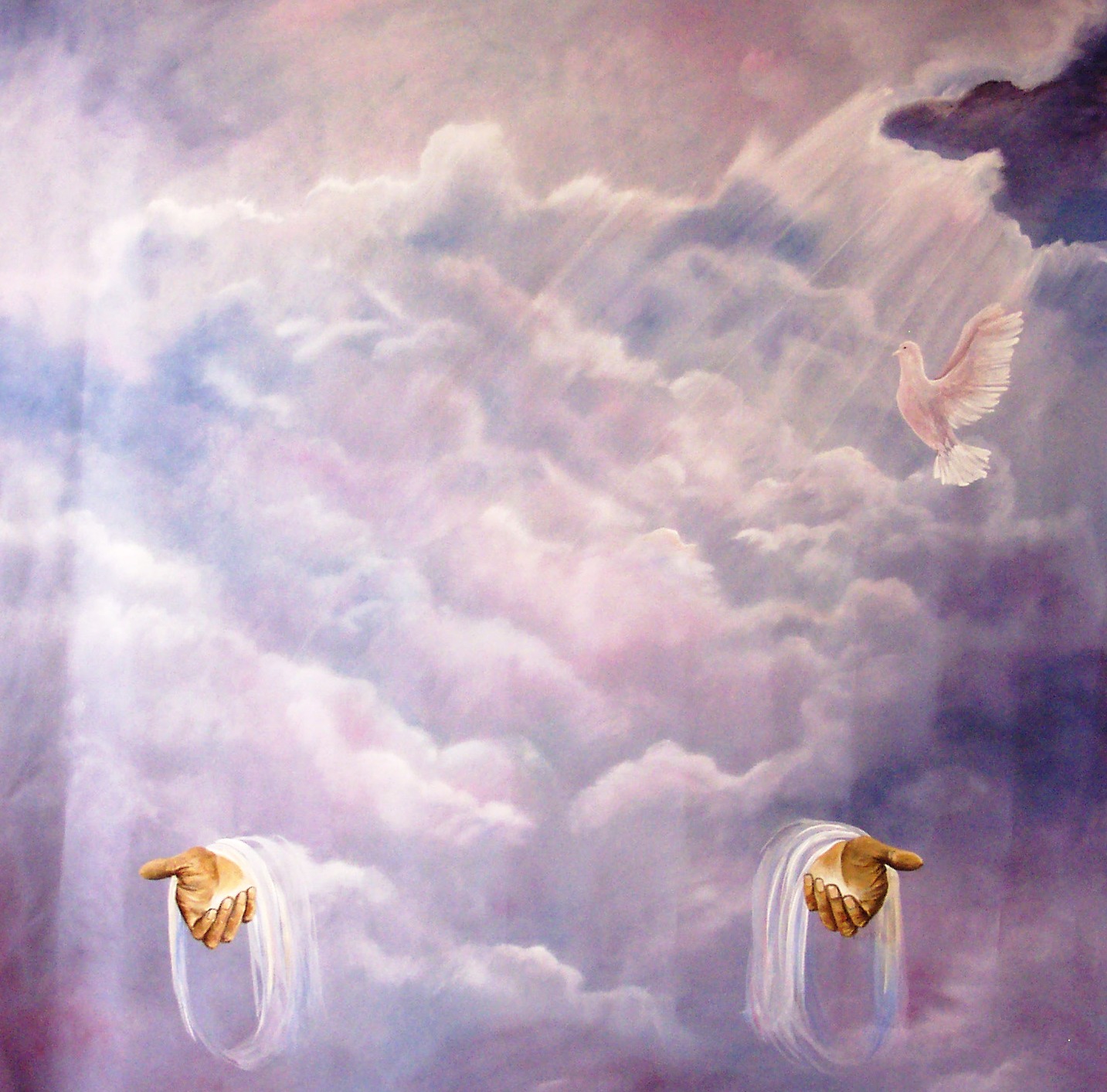 “Then Peter said unto them, Repent, and be baptized every one of you in the name of Jesus Christ for the remission of sins, and ye shall receive the gift of the Holy Ghost.” (Acts2:38)
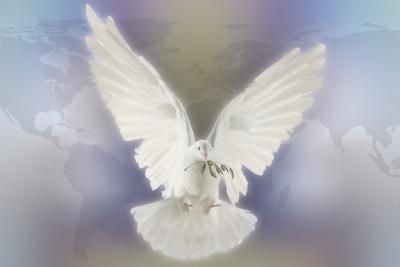 In the New Testament alone there are some 261 passages which refer to the Holy Spirit. He is mentioned 56 times in the Gospels, 57 times in the book of Acts, 112 times in the Pauline epistles, and 36 times in the remaining New Testament.Total = 522
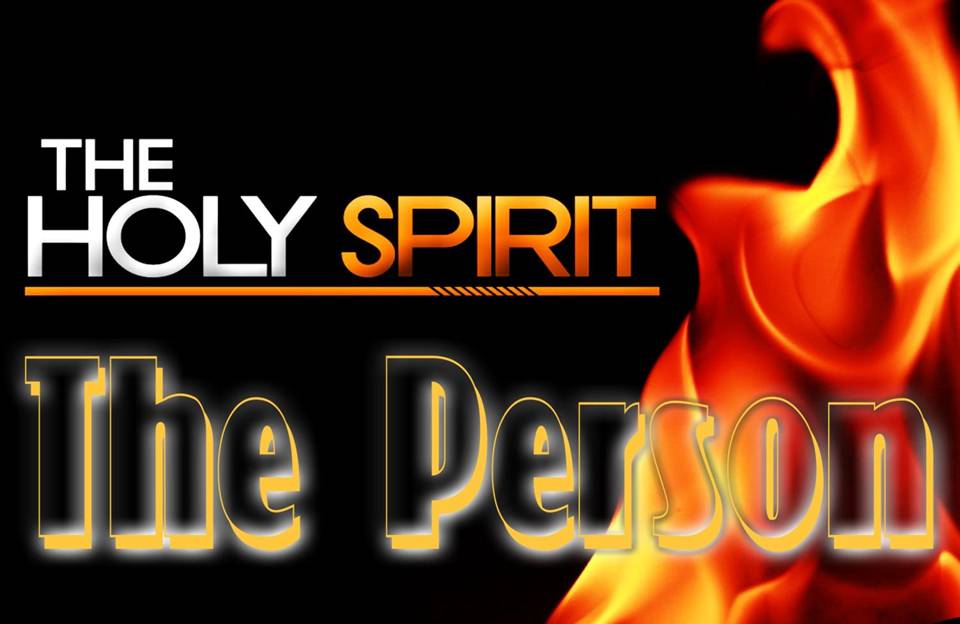 Because the Holy Spirit is Person you can have a personal relationship with him
Romans 8:14 “For as many as are led by the Spirit of God, they are the sons of God.”
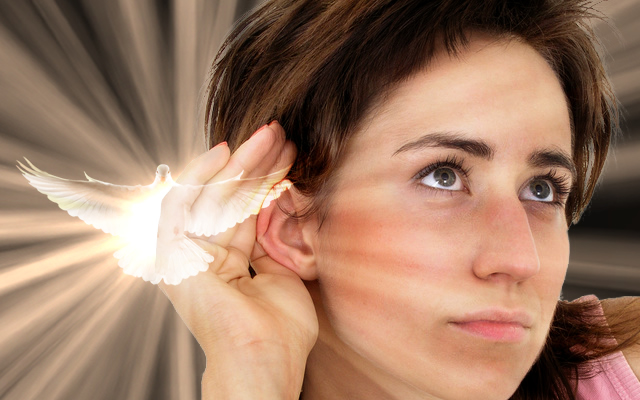 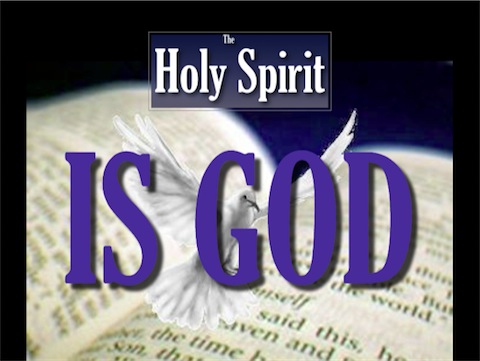 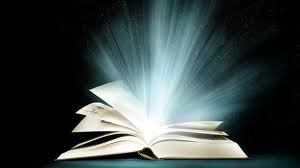 I John 5:7-8 “For there are three that bear record in heaven, the Father, the Word, and the Holy Ghost: and these three are one. And there are three that bear witness in earth, the Spirit, and the water, and the blood: and these three agree in one.”
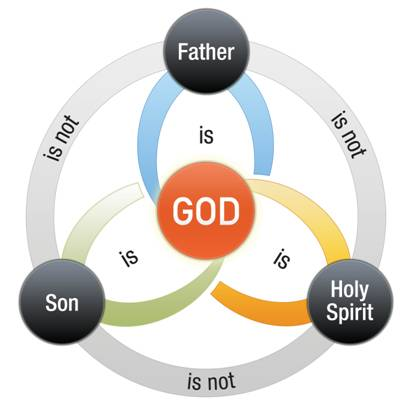 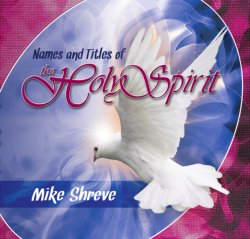 Spirit of Comfort
Spirit of Promise
Spirit of Holiness
Spirit of Adoption
Holy Ghost
Seven Spirits of God
Spirit of God
Spirit of Christ
Eternal Spirit
Spirit of Truth
Spirit of Grace
Spirit of Glory
Spirit of Life
Spirit of Wisdom and Revelation
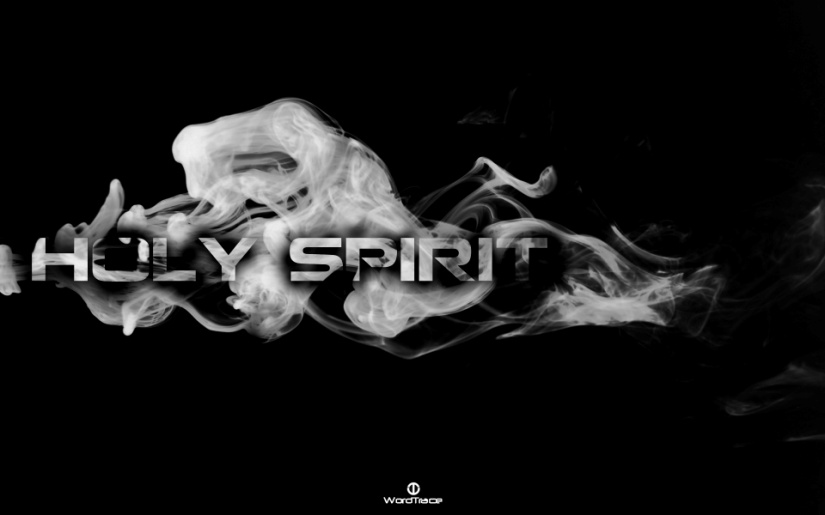 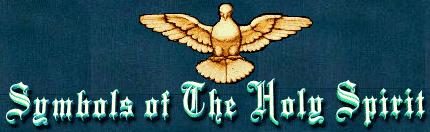 The symbols of the Holy Spirit become essential to our gaining an understanding of who He is, what He’s like and His ministry in our lives, the Church 
and the World.
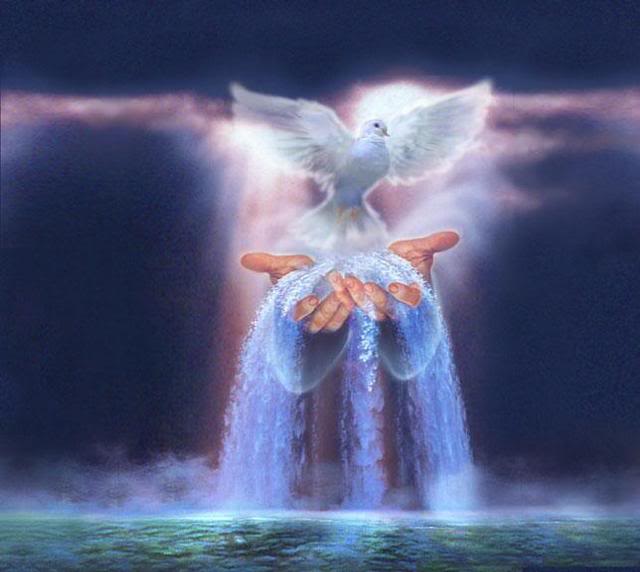 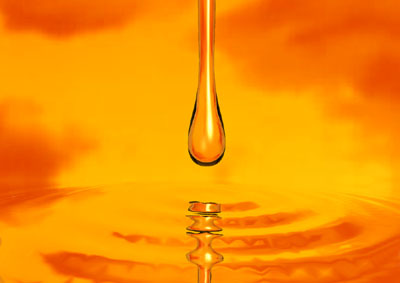 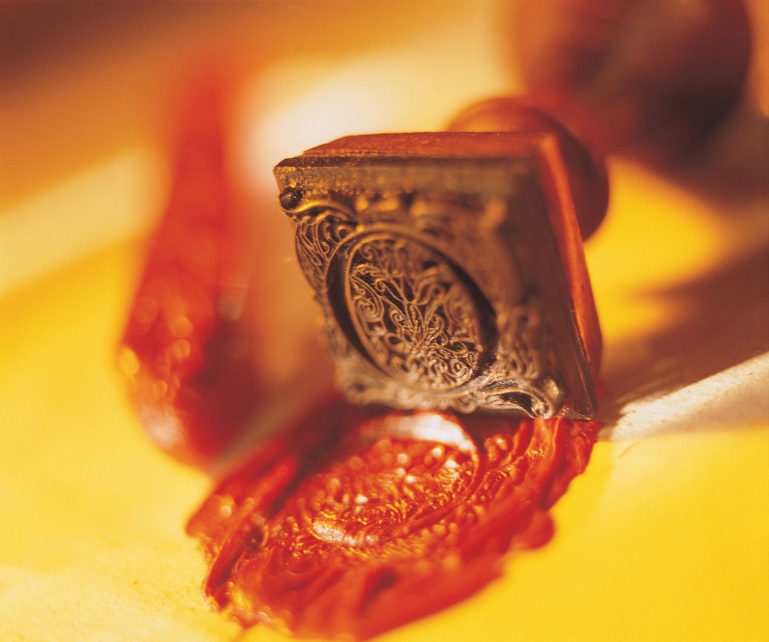 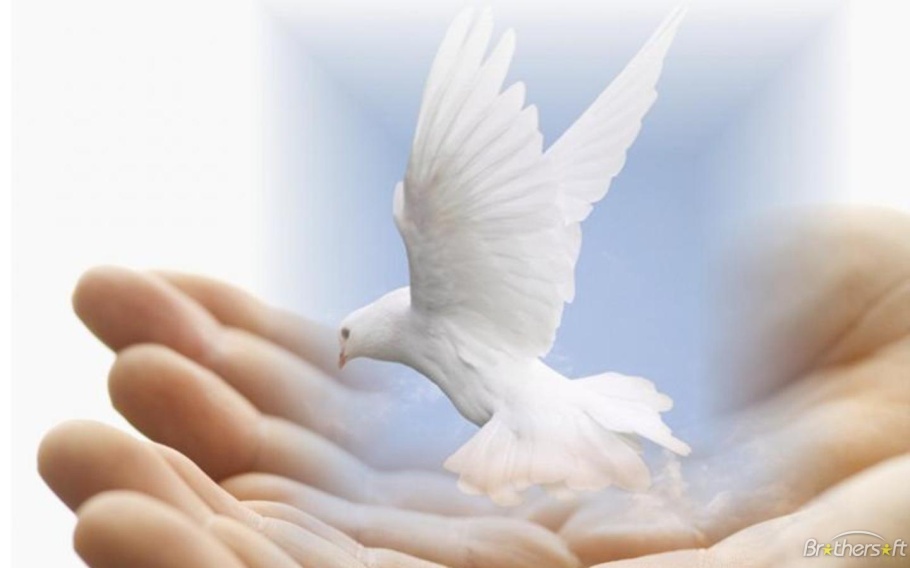 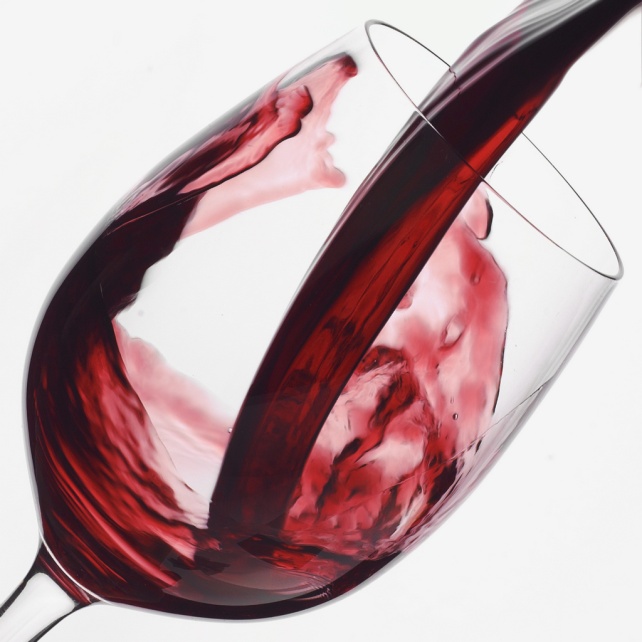 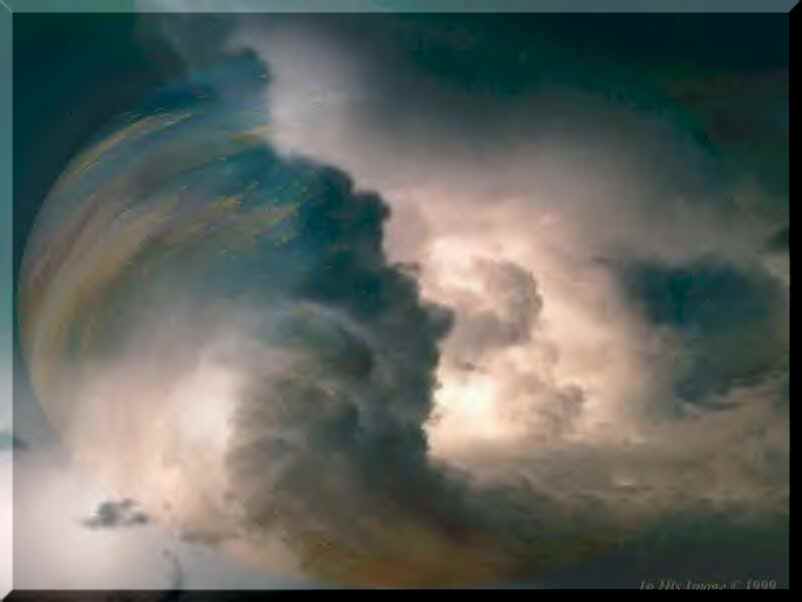 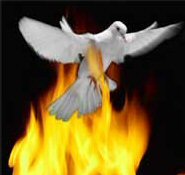 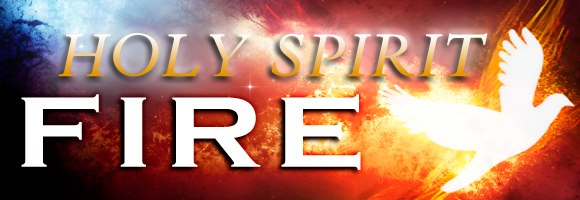 “John answered, saying unto them all, I indeed baptize you with water; but one mightier than I cometh, the latchet of whose shoes I am not worthy to unloose: he shall baptize you with the Holy Ghost and with fire: Whose fan is in his hand, and he will throughly purge his floor, and will gather the wheat into his garner; but the chaff he will burn with fire unquenchable.” Luke 3:16-17
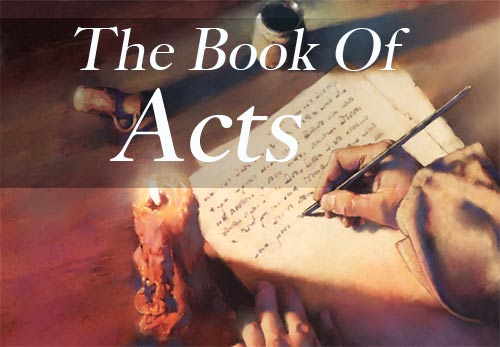 Acts 1:1-15
“The former treatise have I made, O Theophilus, of all that Jesus began both to do and teach, Until the day in which he was taken up, after that he through the Holy Ghost had given commandments unto the apostles whom he had chosen: To whom also he shewed himself alive after his passion by many infallible proofs, being seen of them forty days, and speaking of the things pertaining to the kingdom of God: And, being assembled together with them, commanded them that they should not depart from Jerusalem, but wait for the promise of the Father, which, saith he, ye have heard of me. For John truly baptized with water; but ye shall be baptized with the Holy Ghost not many days hence.
When they therefore were come together, they asked of him, saying, Lord, wilt thou at this time restore again the kingdom to Israel? And he said unto them, It is not for you to know the times or the seasons, which the Father hath put in his own power. But ye shall receive power, after that the Holy Ghost is come upon you: and ye shall be witnesses unto me both in Jerusalem, and in all Judaea, and in Samaria, and unto the uttermost part of the earth. And when he had spoken these things, while they beheld, he was taken up; and a cloud received him out of their sight. And while they looked stedfastly toward heaven as he went up, behold, two men stood by them in white
apparel; Which also said, Ye men of Galilee, why stand ye gazing up into heaven? this same Jesus, which is taken up from you into heaven, shall so come in like manner as ye have seen him go into heaven...And when they were come in, they went up into an upper room, where abode both Peter, and James, and John, and Andrew, Philip, and Thomas, Bartholomew, and Matthew, James the son of Alphaeus, and Simon Zelotes, and Judas the brother of James. These all continued with one accord in prayer and supplication, with the women, and Mary the mother of Jesus, and with his brethren. And in those days Peter stood up in the midst of the disciples, and said, (the number of names together were about an hundred and twenty,)
Acts 2:1-4, 8 “And when the day of Pentecost was fully come, they were all with one accord in one place. And suddenly there came a sound from heaven as of a rushing mighty wind, and it filled all the house where they were sitting. And there appeared unto them cloven tongues like as of fire, and it sat upon each of them. And they were all filled with the Holy Ghost, and began to speak with other tongues, as the Spirit gave them utterance…And how hear we every man in our own tongue, wherein we were born?”
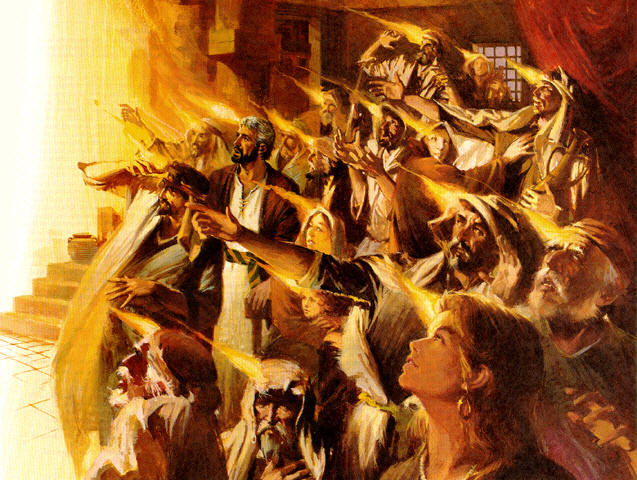 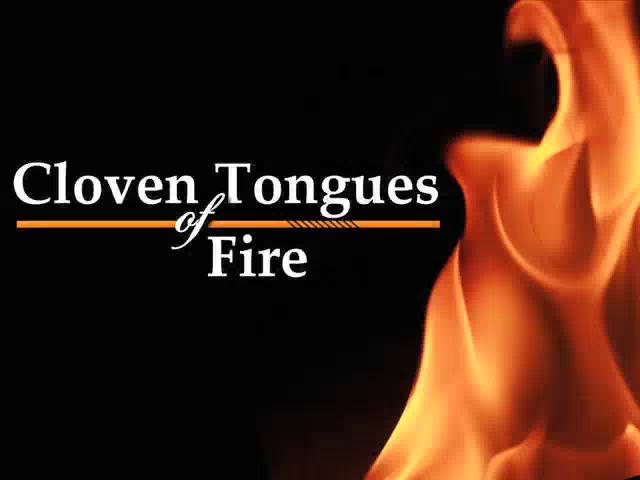 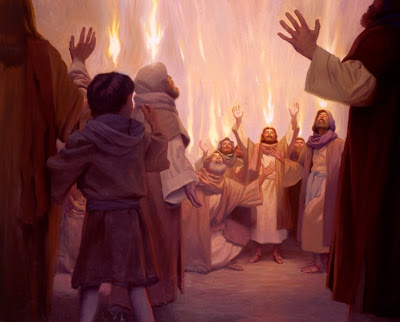 There was the appearance of cloven tongues (diamerizomenai). The Greek word means a tongue that was cloven, that is, parting asunder. The idea is that a single tongue appeared and then began to split and divide itself, resting upon each of the disciples.
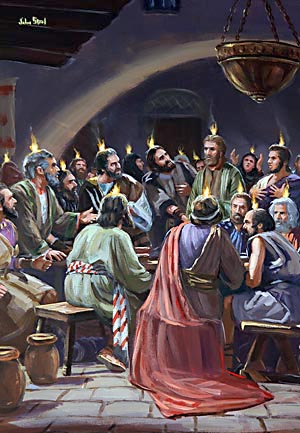 “And there appeared unto them cloven (split/divided) tongues like as of fire, and it sat upon each of them.”
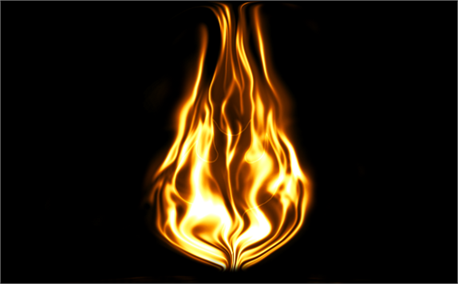 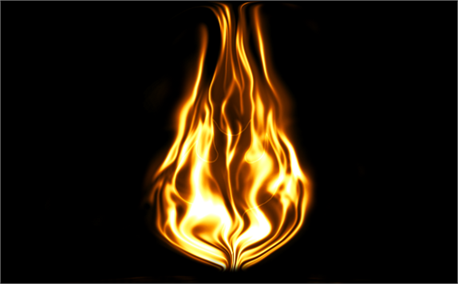 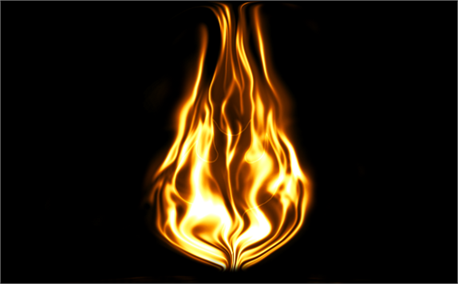 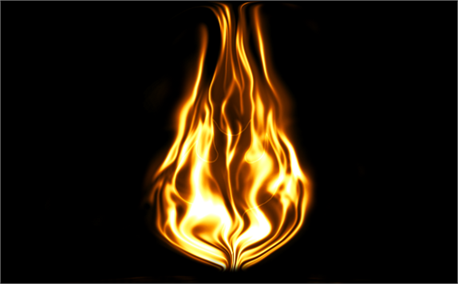 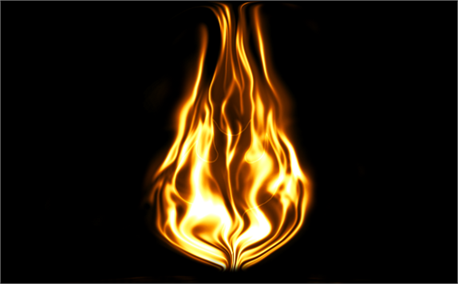 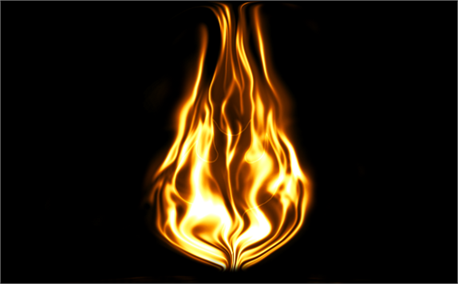 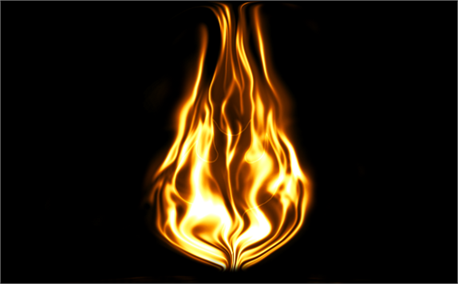 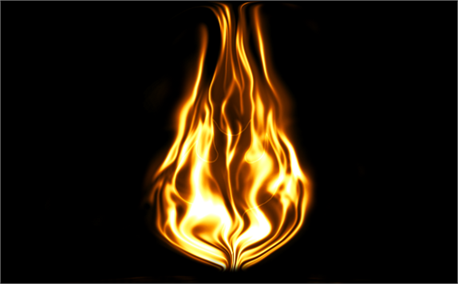 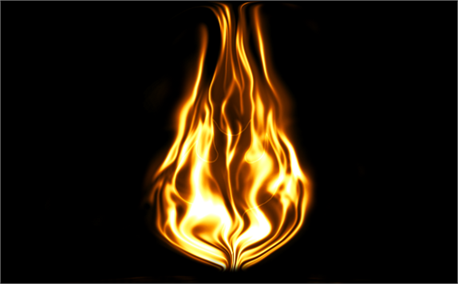 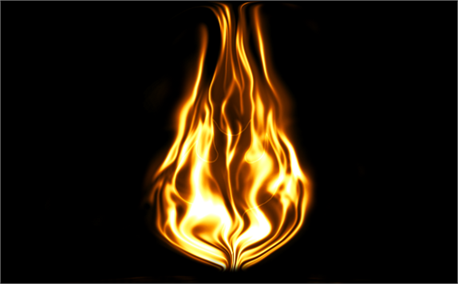 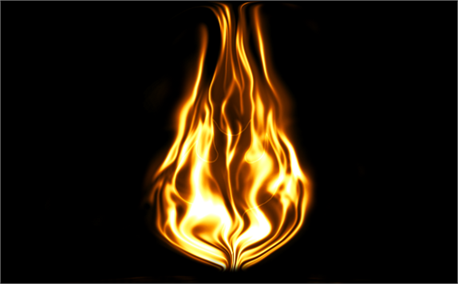 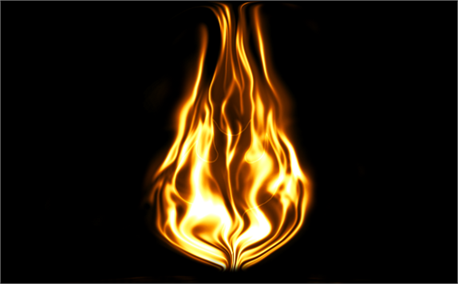 The tongues were not fire, but like fire; that is, they only looked like fire. They were a brilliant, luminous, fire-like substance created by God to dramatize the moment of the Holy Spirit coming upon the disciples.
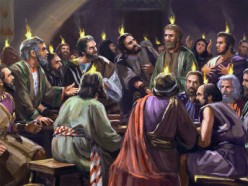 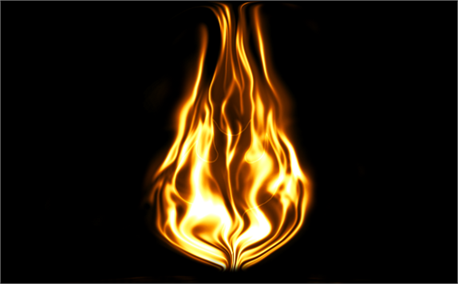 The tongue of fire that first appeared symbolized the presence of the Holy Spirit which was to dwell in the midst of God's people as a whole. When He began to divide into many tongues of fire and to rest upon each believer, He was symbolizing that He was to dwell within each 
believer as well as within the whole 
body of believers. 
(See note I Cor. 3:16-17;  6:19-20)
Baptized with the Holy Ghost & Fire 
 Speaking in tongues!
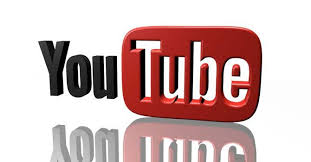 Verses on the true gift of tongues
Acts 2:4-8 “And they were all filled with the Holy Ghost, and began to speak with other tongues, as the Spirit gave them utterance. And there were dwelling at Jerusalem Jews, devout men, out of every nation under heaven. Now when this was noised abroad, the multitude came together, and were confounded, because that every man heard them speak in his own language. And they were all amazed and marvelled, saying one to another, Behold, are not all these which speak Galilaeans? And how hear we every man in our own tongue, wherein we were born?”
Acts 2:21, 23, 37-38 “And it shall come to pass, that whosoever shall call on the name of the Lord shall be saved. Him, being delivered by the determinate counsel and foreknowledge of God, ye have taken, and by wicked hands have crucified and slain: Whom God hath raised up, having loosed the pains of death: because it was not possible that he should be holden of it. Now when they heard this, they were pricked in their heart, and said unto Peter and to the rest of the apostles, Men and brethren, what shall we do? Then Peter said unto them, Repent, and be baptized every one of you in the name of Jesus Christ for the remission of sins, and ye shall receive the gift of the Holy Ghost.”
The main purpose for gifts of tongues – Preaching of the Gospel! 
The Holy Spirit appeared in the form of a tongue of fire.
The tongue symbolizes the instrument of speaking, preaching and sharing the gospel. 
The Holy Spirit was to be the burning power of the tongue, of the convicting message to be proclaimed.
(I Corinthians 2:1-4) “And I, brethren, when I came to you, came not with excellency of speech or of wisdom, declaring unto you the testimony of God. For I determined not to know any thing among you, save Jesus Christ, and him crucified. And I was with you in weakness, and in fear, and in much trembling. And my speech and my preaching was not with enticing words of man's wisdom, but in demonstration of the Spirit and of power.”
Acts 2:41 “Then they that gladly received his word were baptized: and the same day there were added unto them about three thousand souls. And they continued stedfastly in the apostles' doctrine and fellowship, and in breaking of bread, and in prayers.”
 I Cor. 14:22 “Wherefore tongues are for a sign, not to them that believe, but to them that believe not: but prophesying serveth not for them that believe not, but for them which believe.”
The perversion of the gift of tongues in the church at Corinth – I Corinthians 14:1-40
The gift of tongues has ceased(I Corinthians 13)
Vs. 1 “Though I speak with the tongues of men and of angels, and have not charity, I am become as sounding brass, or a tinkling cymbal.”
Vs. 5 “Doth not behave itself unseemly, seeketh not her own.”
Vs. 8-11 “Charity never faileth: but whether there be prophecies, they shall fail; whether there be tongues, they shall cease; whether there be knowledge, it shall vanish away. For we know in part, and we prophesy in part. But when that which is perfect is come, then that which is in part shall be done away. When I was a child, I spake as a child, I understood as a child, I thought as a child: but when I became a man, I put away childish things.”
“…whether there be tongues, they shall cease…”
The Bible says “tongues will cease”  
The Greek word for “cease” is in the middle voice in the Greek.  This means that “tongues will stop in and of themselves”.  
The idea is when the purpose of tongues is fulfilled, they will be abolished never to start again.
History records the fact that tongues did cease.
Tongues were predicted in Mark 16:17-20
Practiced in the transitional book of Acts, chapters 2; 8; and 10, 
Perverted in I Corinthians which was written in 54-56 A.D.
After the writing of the book of I Corinthians came several other New Testament books and yet in all these books, tongues is never mentioned.  
Why?  Because tongues had ceased since their purpose was fulfilled.  The written Word of God was now getting into the hands of believers and there was no longer need for tongues.
The books written after I Corinthians with no mention of tongues were Romans, II Corinthians, Galatians, Ephesians (where the gifts are mentioned, but not tongues), Philippians, Colossians, I and II Timothy, Titus, Philemon, Hebrews, I and II Peter, I, II, and III John, Jude, and Revelation.
If tongues were so important for believers, why are they not mentioned in these books?
The history of the early church fathers records that tongues had ceased.  Out of all their writings, none of these men ever mentioned tongues once -(Clement of Rome  -  95 A.D.;  	Justin Martyr  -  100 to 105 A.D.;  Origen  -  185 to 253 A.D.;  Chrysostom  -  347 to 407 A.D.;  Augustine  -  354 to 430 A.D.).
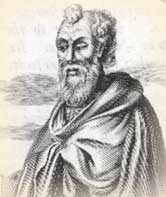 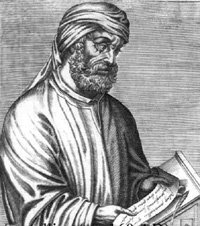 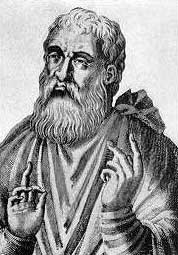 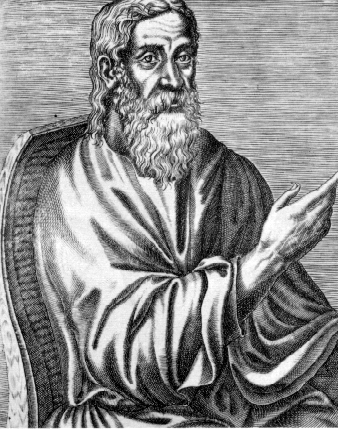 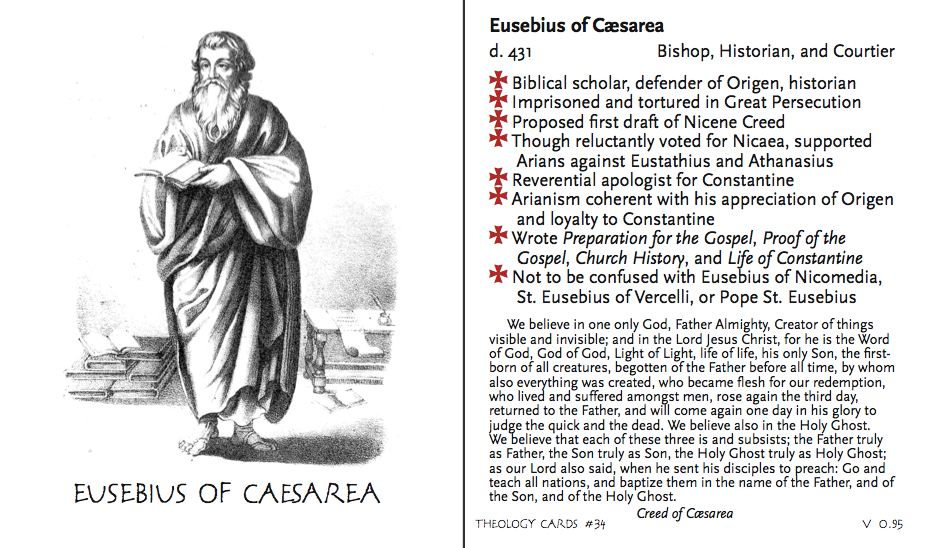 Tongues were not spoken of again until 1901 in Pentecostalism and later in the Charismatic Movement:
Pentecostalism - The first time tongues became part of mainline Christianity since the Apostolic Age was in 1901 at Bethel Bible College in Topeka, Kansas.  Agnes Ozman received what she called “the baptism of the Holy Spirit” accompanied by speaking in tongues. The  practice became part of the Holiness movement of the church in America. In 1906, speaking in tongues came to Azusa Street in Los Angeles, California.
Out of these two events in 1901 and 1906 grew the mainline Pentecostal denominations that many of our brothers and sisters in Christ are a part of today. Pentecostals believe the Word of God and preach the Word of God  --  and for that we praise Him.  But this particular movement within mainline Christianity didn’t begin until the start of this century.
The Charismatic Movement - In 1960, in Van Nuys, California, the modern Charismatic Movement (which is tongues outside of mainline Pentecostal denominations) began in an Episcopalian church.  It soon spread across mainline denominations of all kinds.
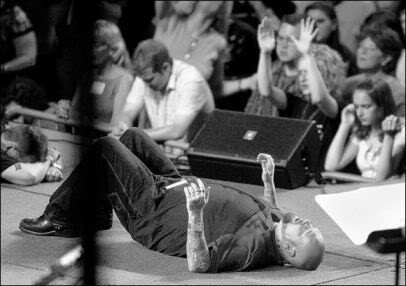 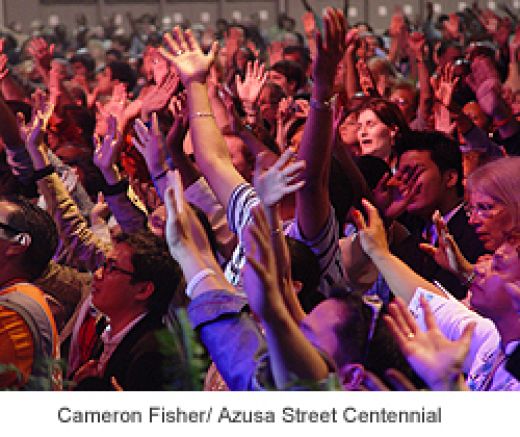 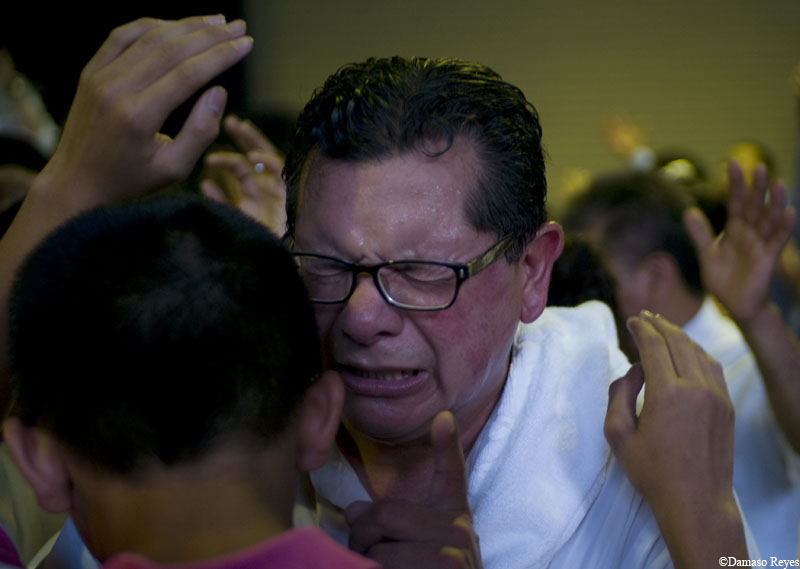 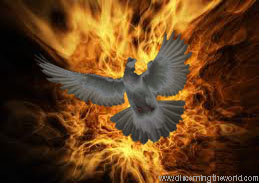 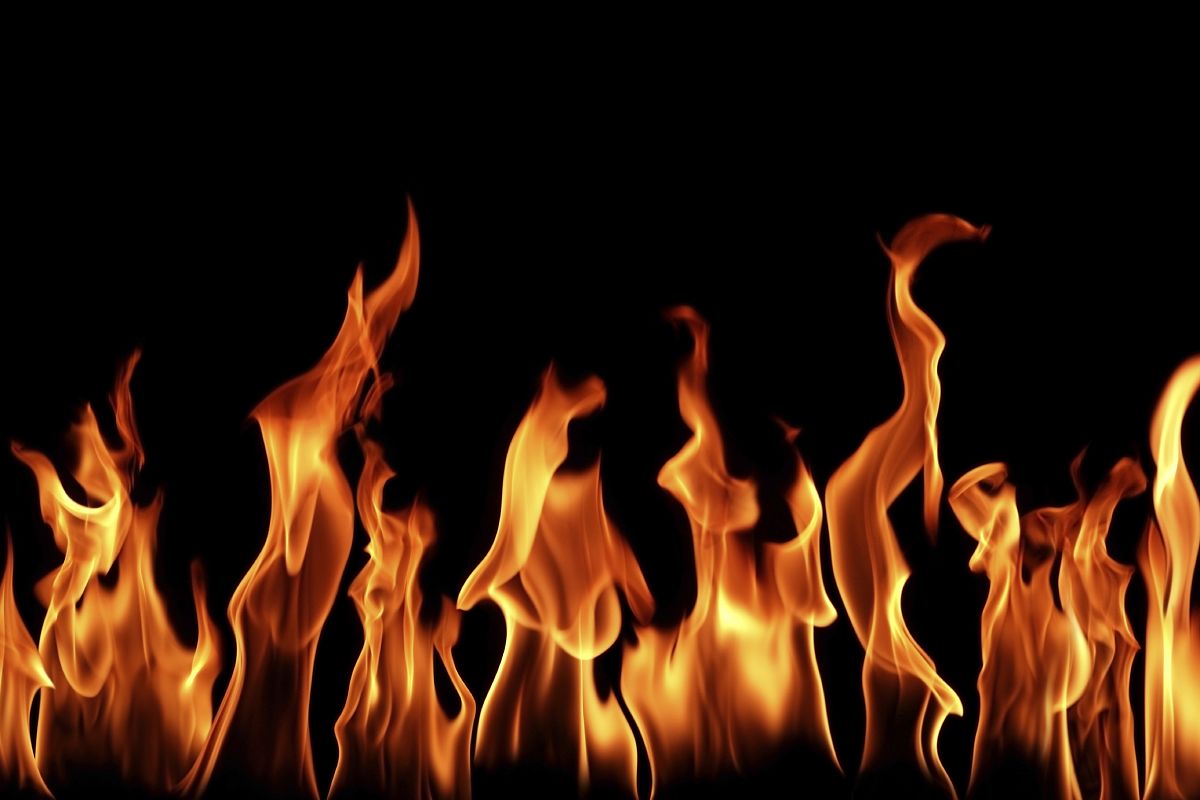 Why is the Holy Spirit Symbolized as Fire?
“For our God is a consuming fire.”
 (Heb. 12:29)
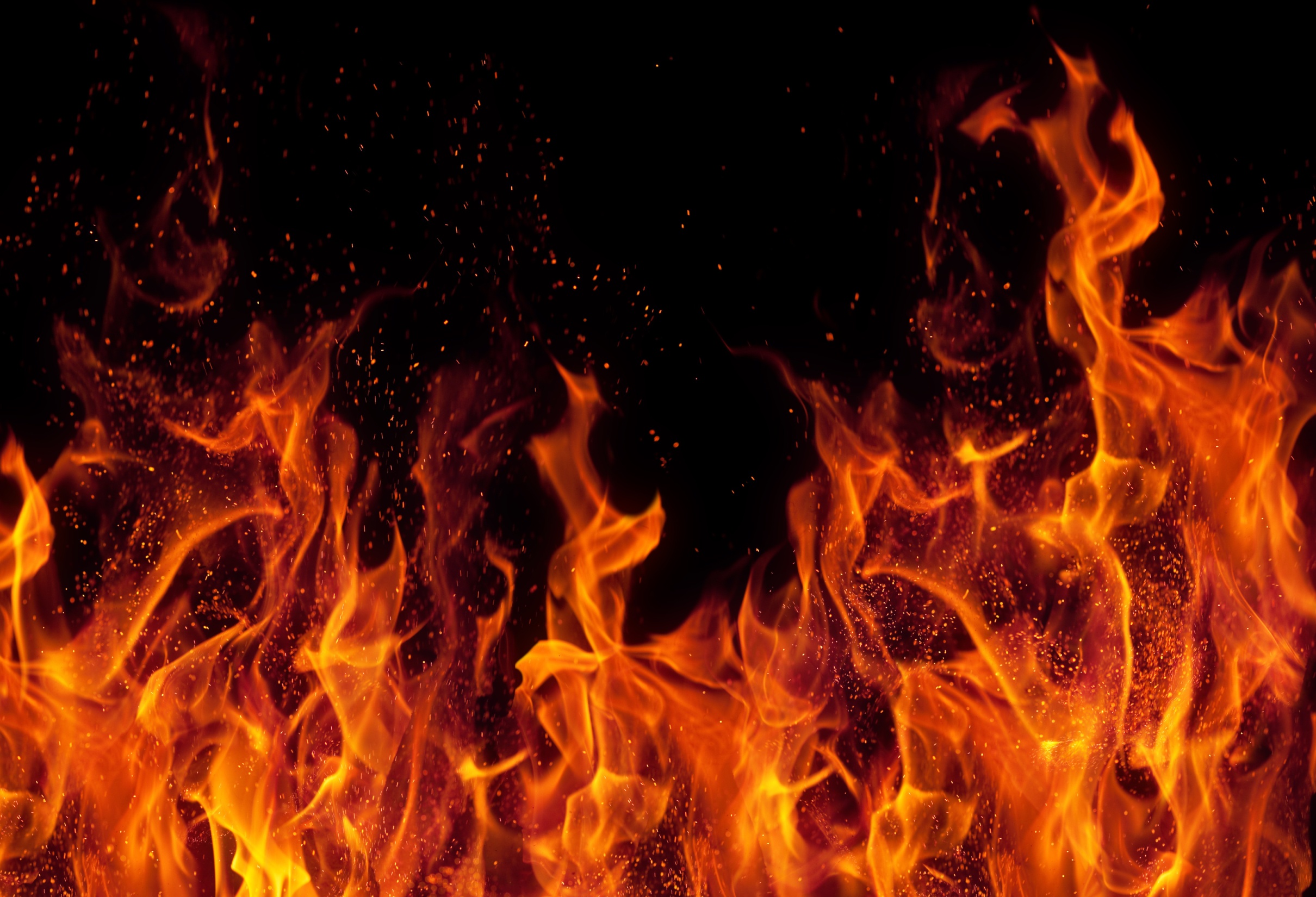 Fire  indicating 

presence, approval, protection, purification, gift and judgment
The presence of the Lord
"And the angel of the Lord appeared unto him in a flame of fire out of the midst of a bush: and he looked, and, behold, the bush burned with fire, and the bush was not consumed“
 (Exod. 3:2)
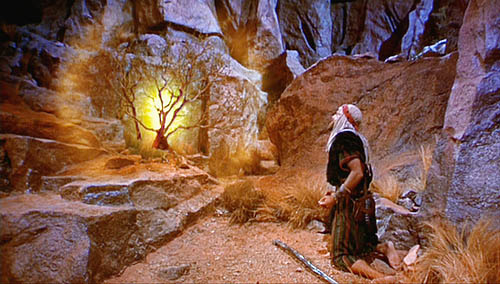 The approval of the Lord
"And there came a fire out from before the Lord, and consumed upon the altar the burnt offering and the fat: which when all the people saw, they shouted, and fell on their faces." (Lev. 9:24)
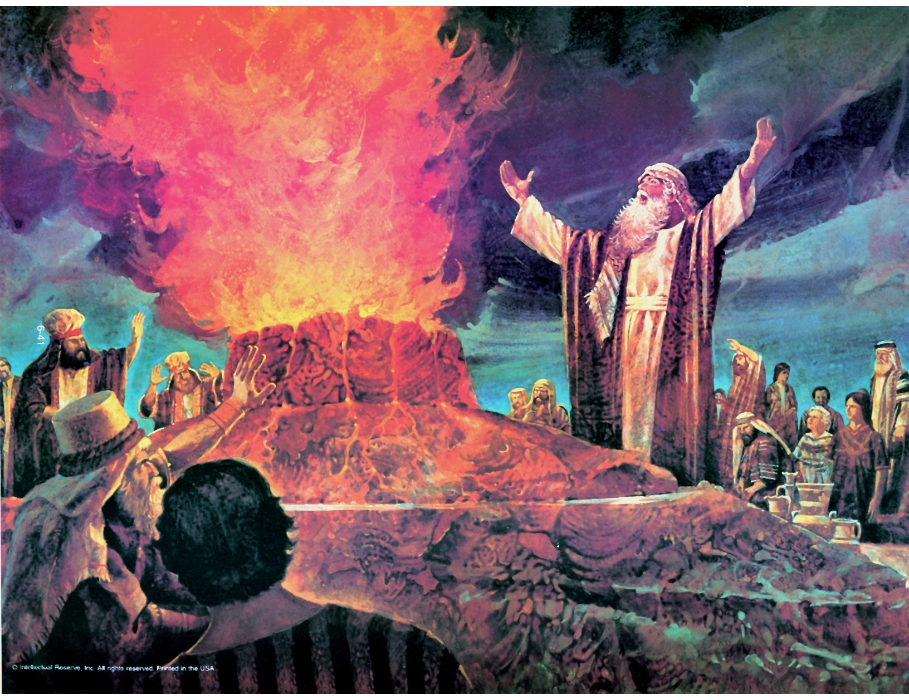 The protection of the Lord
"And the Lord went before them by day in a pillar of a cloud, to lead them the way; and by night in a pillar of fire, to give them light; to go by day and night" (Exod.13:21)
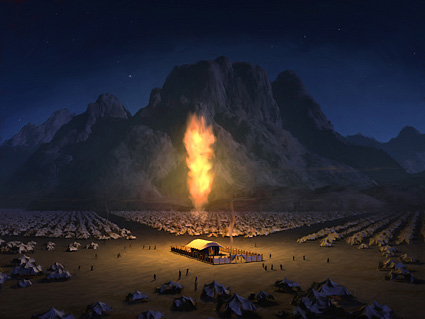 The purifying from the Lord
"In the year that king Uzziah died I saw also the Lord sitting upon a throne, high and lifted up, and his train filled the temple. Above it stood the seraphim: each one had six wings; with twain he covered his face, and with twain he did fly. And one cried unto another, and said, Holy, holy, holy, is the Lord of hosts: the whole earth is full of his glory. And the posts of the door moved at the voice of him that cried, and the house was filled with smoke. Then said I, Woe is me! for I am undone; because I am a man of unclean lips, and I dwell in the midst of a people of unclean lips: for mine eyes have seen the King, the Lord of hosts. Then flew one of the seraphim unto me, having a live coal in his hand, which he had taken with the tongs from off the altar:
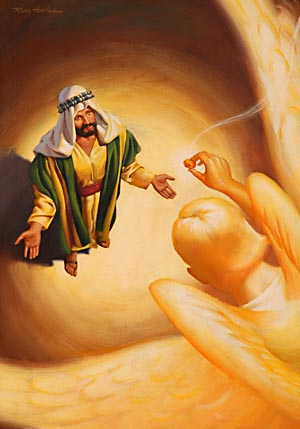 And he laid it upon my mouth, and said, Lo, this hath touched thy lips; and thine iniquity is taken away, and thy sin purged. Also, I heard the voice of the Lord, saying, Whom shall I send, and who will go for us? Then said I, Here am I; send me." (Isa. 6:1-8)
The gift of the Lord
"And there appeared unto them cloven tongues like as of fire, and it sat upon each of them…Then Peter said unto them, Repent, and be baptized every one of you in the name of Jesus Christ for the remission of sins, and ye shall receive the gift of the Holy Ghost.“
(Acts 2:3, 38)
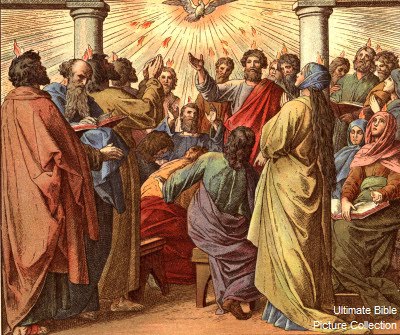 “Therefore if thine enemy hunger, feed him; if he thirst, give him drink: for in so doing thou shalt heap coals of fire on his head.” (Rom. 12:20)
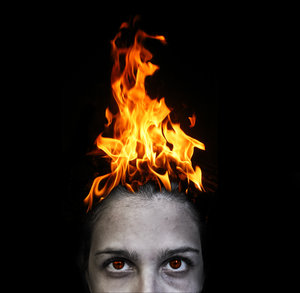 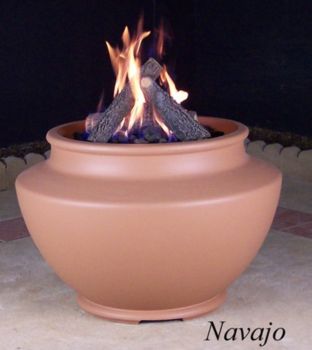 The judgment of the Lord
“But a certain fearful looking for of judgment and fiery indignation, which shall devour the adversaries.” 
(Heb 10:27)
“And whosoever was not found written in the book of life was cast into the lake of fire.” (Rev. 20:15)
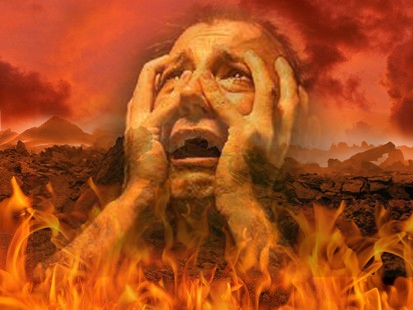 (I Peter 1:6-7) “Wherein ye greatly rejoice, though now for a season, if need be, ye are in heaviness through manifold temptations: That the trial of your faith, being much more precious than of gold that perisheth, though it be tried with fire, might be found unto praise and honour and glory at the appearing of Jesus Christ.”
(I Peter 4:12-13) “Beloved, think it not strange concerning the fiery trial which is to try you, as though some strange thing happened unto you: But rejoice, inasmuch as ye are partakers of Christ's sufferings; that, when his glory shall be revealed, ye may be glad also with exceeding joy.”
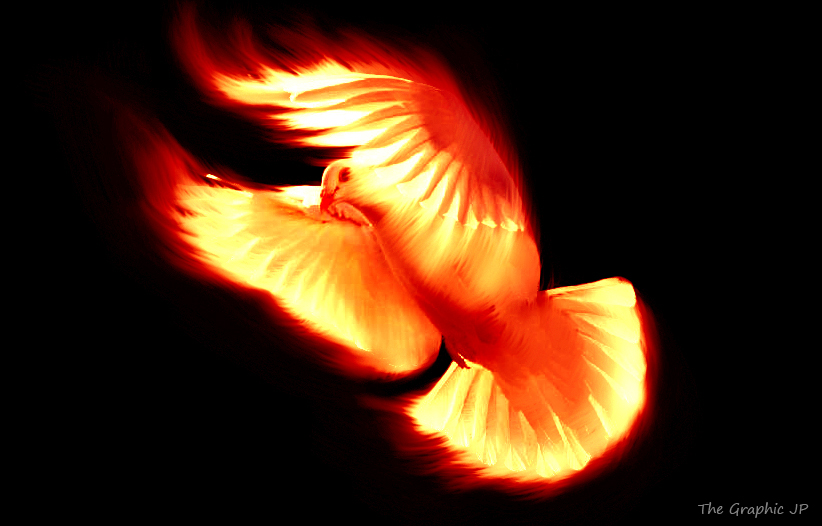 “But we all, with open face beholding as in a glass the glory of the Lord, are changed into the same image from glory to glory, even as by the Spirit of the Lord.” 
(II Cor. 3:18)